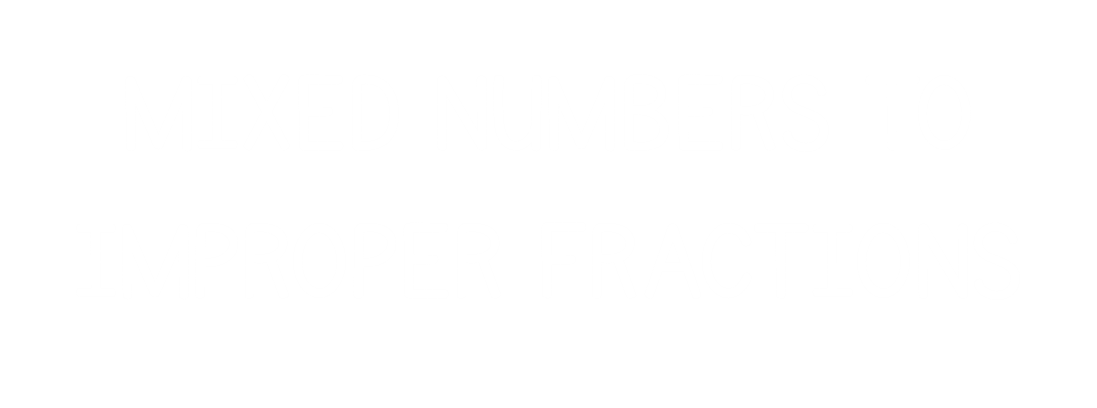 1) Write the fraction as an improper fraction.


2) Write the fraction as an improper fraction.



3) Complete the part-whole models
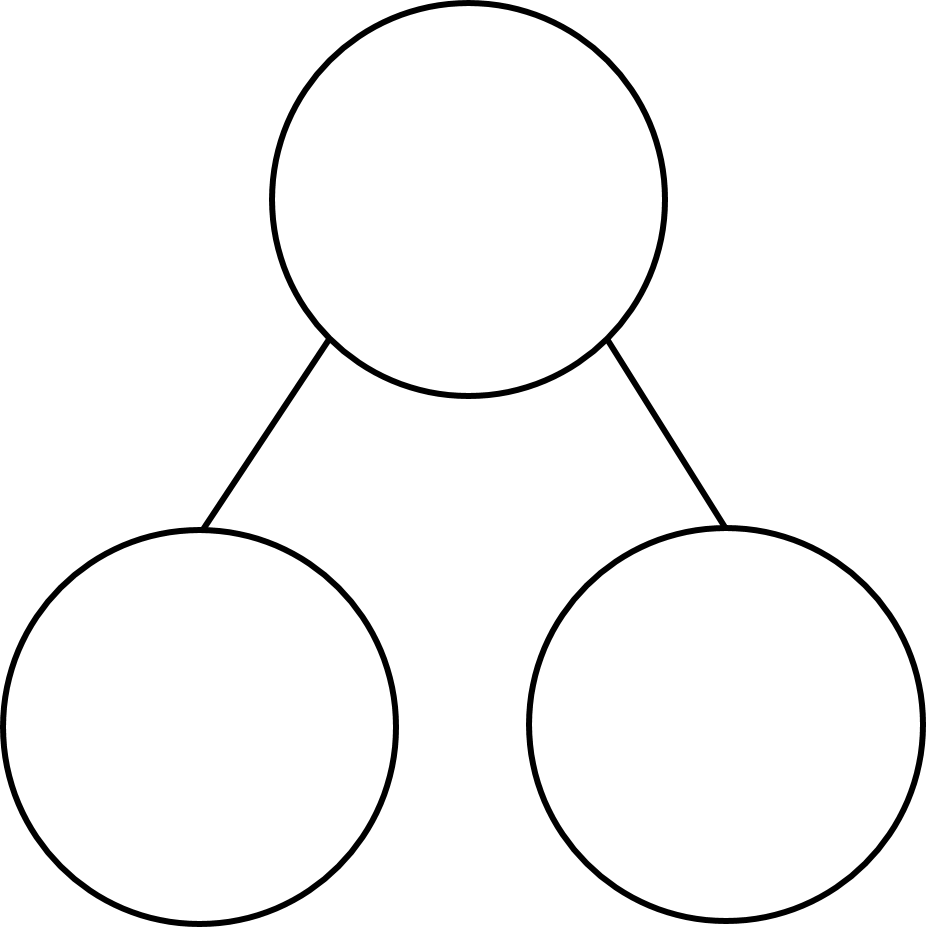 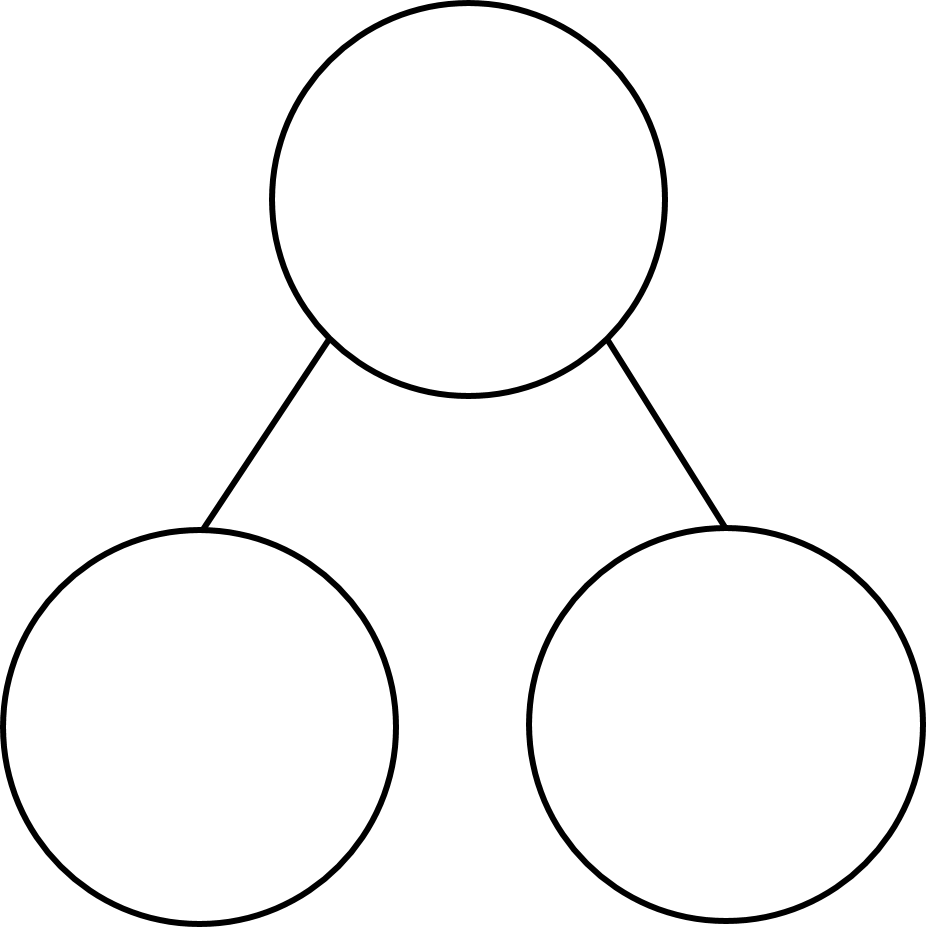 1) Write the fraction as an improper fraction.


2) Write the fraction as an improper fraction.



3) Complete the part-whole models
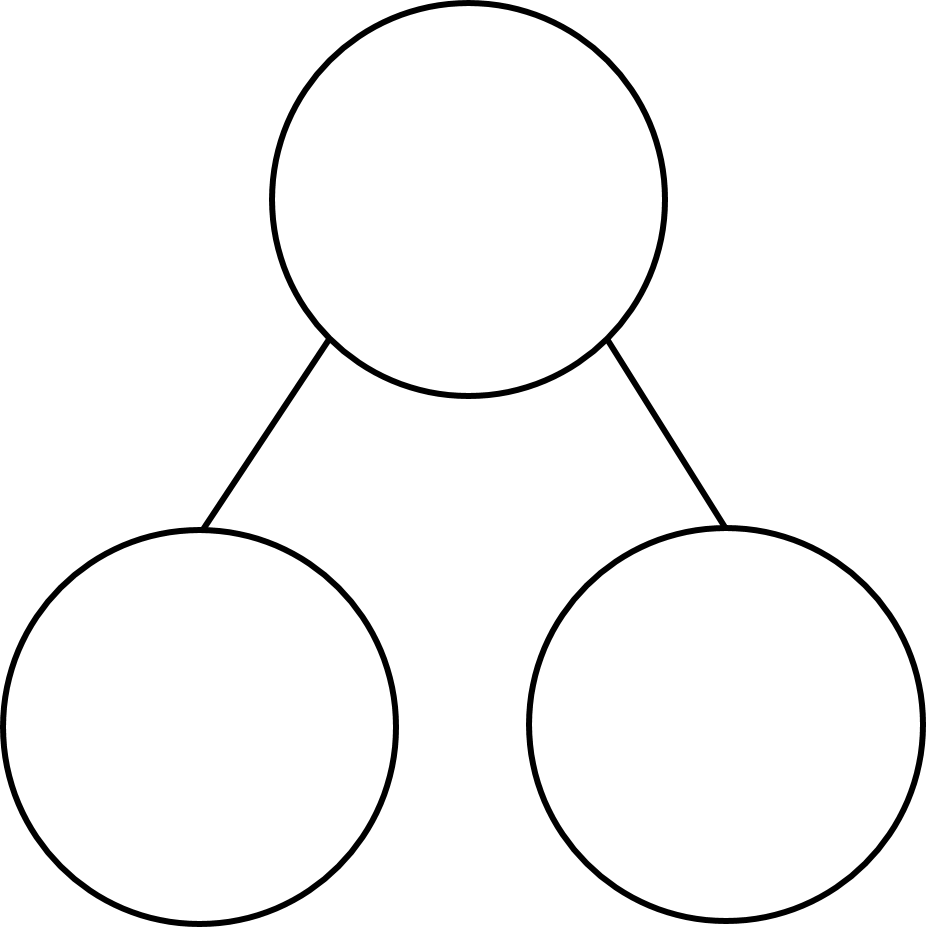 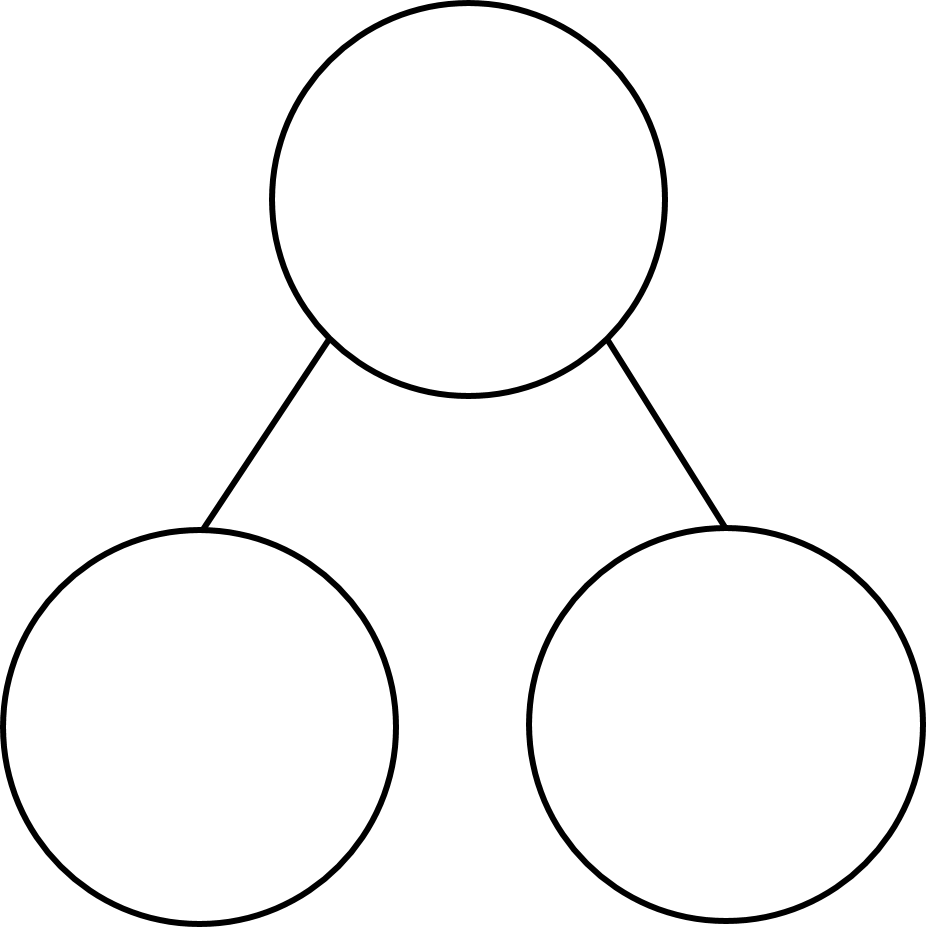 This is an improper fraction. 

An improper fraction is where the numerator is greater than the denominator.
This is a mixed number.

It is a number with a whole and a fraction.
Convert the mixed number to an improper fraction
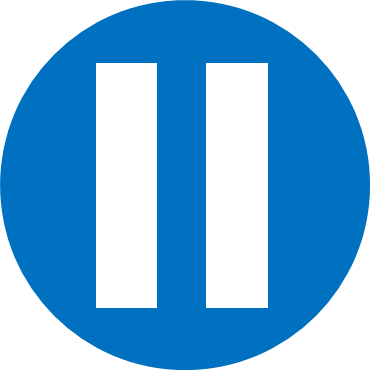 Have a think
Have a go at questions 1 and 2 on the worksheet
Convert the mixed numbers to improper fractions.
Convert the mixed numbers to improper fractions.
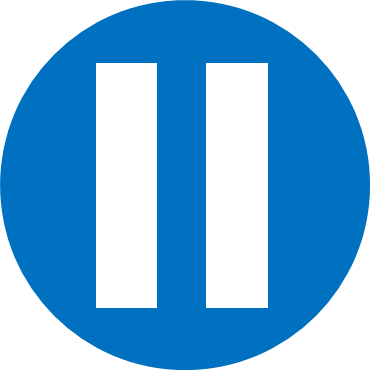 Have a think
Convert the mixed numbers to improper fractions
Have a go at the rest of the questions on the worksheet